Kernlehrpläne für die Gymnasiale Oberstufe anGymnasium, Gesamtschule, Weiterbildungskolleg/ AbendgymnasiumDienstbesprechung zum Implementationsauftakt
Dienstbesprechung Implementationsauftakt der neuen Kernlehrpläne in den Fächern Deutsch, Englisch, Französisch und Mathematik der gymnasialen Oberstufe
Gliederung
Kernlehrplannovelle – Hintergründe und Grundlagen 
Implementation der Kernlehrpläne
Fachspezifische Erläuterungen
Dienstbesprechung Implementationsauftakt der neuen Kernlehrpläne in den Fächern Deutsch, Englisch, Französisch und Mathematik der gymnasialen Oberstufe
2
Gliederung
Kernlehrplannovelle – Hintergründe und Grundlagen 
Implementation der Kernlehrpläne
Fachspezifische Erläuterungen
Dienstbesprechung Implementationsauftakt der neuen Kernlehrpläne in den Fächern Deutsch, Englisch, Französisch und Mathematik der gymnasialen Oberstufe
3
KLP GOSt – Novellierung in 3 Phasen
Phase: KLP Biologie, Chemie, Physik
Inkraftsetzung 01.08.2022

Phase: KLP Deutsch, Mathematik, Englisch, Französisch
Inkraftsetzung gepl. 01.08.2023

Phase: übrige Fächer der Aufgabenfelder
Inkraftsetzung gepl. 01.08.2025
Implementation Schuljahr 2025/26
Aufsteigende Wirksamkeit beginnend mit EPh ab 01.08.2026
Dienstbesprechung Implementationsauftakt der neuen Kernlehrpläne in den Fächern Deutsch, Englisch, Französisch und Mathematik der gymnasialen Oberstufe
4
Merkmale von Kernlehrplänen
Schulformbezogene Vorgabe zu erzielender Lernergebnisse 
Wissen und Können

Abbildung einer Progression der zu erzielenden Lernergebnisse
Stufung in Einführungsphase und Qualifikationsphase

Beschränkung auf einen fachlichen Kern
Obligatorik für etwa ¾ der zur Verfügung stehenden Unterrichtszeit

Verzicht auf Vorgaben zur unterrichtlichen Umsetzung
Gestaltungs- und Umsetzungspflicht der Schulen u. Lehrkräfte
Dienstbesprechung Implementationsauftakt der neuen Kernlehrpläne in den Fächern Deutsch, Englisch, Französisch und Mathematik der gymnasialen Oberstufe
5
Funktionen von Kernlehrplänen
Festlegung landesweit gültiger Standards 

Qualitätssicherung schulischer Bildung
Zielklarheit unterrichtsfachlichen Handelns
Vergleichbarkeit unterrichtsfachlicher Bildung
Herstellung von Anschlussfähigkeit (Schulstufe, Schulform) 
Herstellung von Verbindlichkeit und Verlässlichkeit für alle an Schule Beteiligte
Grundlage für Abschlüsse
Dienstbesprechung Implementationsauftakt der neuen Kernlehrpläne in den Fächern Deutsch, Englisch, Französisch und Mathematik der gymnasialen Oberstufe
6
Einordnung der Kernlehrpläne als ein Teil der Vorgaben
Lehr- und Kernlehrpläne
Dienstbesprechung Implementationsauftakt der neuen Kernlehrpläne in den Fächern Deutsch, Englisch, Französisch und Mathematik der gymnasialen Oberstufe
7
Prämissen der Kernlehrplannovelle
Anpassung an zeitgemäße Anforderungen sowie
Sicherstellung der Zukunftsfähigkeit unterrichtsfachlicher Bildung

Landesseitige Umsetzung bzw. Vorbereitung auf bundesweite Vorgaben (Kultusministerkonferenz)

Fachangemessene Berücksichtigung von übergreifenden Bildungs- und Erziehungszielen sowie Querschnittsaufgaben

Angleichung von Struktur und Systematik der Kernlehrpläne über die Fächer/ Aufgabenfelder, Schulstufen, Schulformen
Dienstbesprechung Implementationsauftakt der neuen Kernlehrpläne in den Fächern Deutsch, Englisch, Französisch und Mathematik der gymnasialen Oberstufe
8
Prämissen der Kernlehrplannovelle (I/III)
Bsp. Landesseitige Umsetzung bzw. Vorbereitung auf bundesweite Vorgaben (Kultusministerkonferenz)

=> Einsetzbarkeit unveränderter Abiturpoolaufgaben
Dienstbesprechung Implementationsauftakt der neuen Kernlehrpläne in den Fächern Deutsch, Englisch, Französisch und Mathematik der gymnasialen Oberstufe
9
Prämissen der Kernlehrplannovelle (II/III)
Bsp. Fachangemessene Berücksichtigung von übergreifenden Bildungs- und Erziehungszielen sowie Querschnittsaufgaben

Bildung in einer Digitalen Welt/ Medienkompetenzrahmen*
Bildung für nachhaltige Entwicklung
Geschlechtersensibilität und Aktionsplan „Impulse 2020 – für queeres Leben in NRW“ 

* beispielsweise lassen sich Ziele aus Spalte 3 des MKR („Kommunizieren und Kooperieren“) auch durch entsprechende Unterrichtsgestaltung umsetzen. Formen der Kooperation und Kommunikation werden nicht durchgängig explizit in den Kompetenzerwartungen ausgewiesen.
Dienstbesprechung Implementationsauftakt der neuen Kernlehrpläne in den Fächern Deutsch, Englisch, Französisch und Mathematik der gymnasialen Oberstufe
10
Prämissen der Kernlehrplannovelle (III/III)
Bsp. Angleichung von Struktur und Systematik der Kernlehrpläne über die Fächer/ Aufgabenfelder, Schulstufen und Schulformen

Fortsetzung curricularer Weiterentwicklungen aus den KLP GY SI
Orientierung an den bisherigen KLP GOSt
Dienstbesprechung Implementationsauftakt der neuen Kernlehrpläne in den Fächern Deutsch, Englisch, Französisch und Mathematik der gymnasialen Oberstufe
11
Gliederungsmerkmale der Kernlehrpläne
Dienstbesprechung Implementationsauftakt der neuen Kernlehrpläne in den Fächern Deutsch, Englisch, Französisch und Mathematik der gymnasialen Oberstufe
12
Gliederung des Kernlehrplans FRANZÖSISCH
Dienstbesprechung Implementationsauftakt der neuen Kernlehrpläne in den Fächern Deutsch, Englisch, Französisch und Mathematik der gymnasialen Oberstufe
13
Grundgliederung der KLP (grob, fächerübergr.)
Können
Wissen
Kompetenzbereiche
Inhaltsfelder, inhaltliche Schwerpunkte


Fachliche Konkretisierungen (FS)
Dienstbesprechung Implementationsauftakt der neuen Kernlehrpläne in den Fächern Deutsch, Englisch, Französisch und Mathematik der gymnasialen Oberstufe
14
Grundgliederung der KLP (grob, fächerübergr.)
Kompetenzbereiche

Inhaltsfelder, inhaltliche Schwerpunkte/ Fachliche Konkretisierungen

Übergeordnete Kompetenzerwartungen/ Deskriptoren/ Prozessbezogene Kompetenzen
 
Konkretisierte Kompetenzerwartungen/ Indikatoren/ Inhaltsbezogene Kompetenzen
Dienstbesprechung Implementationsauftakt der neuen Kernlehrpläne in den Fächern Deutsch, Englisch, Französisch und Mathematik der gymnasialen Oberstufe
15
Gliederung
Kernlehrplannovelle – Hintergründe und Grundlagen 
Implementation der Kernlehrpläne
Fachspezifische Erläuterungen
Dienstbesprechung Implementationsauftakt der neuen Kernlehrpläne in den Fächern Deutsch, Englisch, Französisch und Mathematik der gymnasialen Oberstufe
16
Implementationsphasen
Zentraler Implementationsauftakt
Für Multiplikatoren der/ für die Bezirksregierungen

Dezentrale Implementationsmaßnahmen der Bezirksregierungen*
Für entsandte Fachlehrkräfte der Schulen
* BR-interne Entscheidung über Terminierung, Durchführung (personell, räumlich)
Schulinterne Implementation
Durch Gremien der Schule: Fach- und Bildungsgangkonferenzen, ggf. Lehrer-, Schulkonferenz 
Durch einzelne Lehrkraft und jeweiligen Unterricht
Dienstbesprechung Implementationsauftakt der neuen Kernlehrpläne in den Fächern Deutsch, Englisch, Französisch und Mathematik der gymnasialen Oberstufe
17
Implementationsphasen
Zeit:
im Anschluss an die Veröffentlichung der finalen Kernlehrpläne
=> Schuljahr 2023/24

Träger:
Bezirksregierungen

Lehrplannavigator:
Implementations- und Unterstützungsmaterialien
Zeit:
vor Inkraftsetzung



Träger:
QUA-LiS, AB4
MSB, Gr. 52
Zeit:
Innerhalb des Schuljahres nach Inkraftsetzung 
+
regelmäßige Überprüfung der schuleigenen Vorgaben

Träger:
Schule,
jew. Fach-, Bildungsgangkonferenzen
Dienstbesprechung Implementationsauftakt der neuen Kernlehrpläne in den Fächern Deutsch, Englisch, Französisch und Mathematik der gymnasialen Oberstufe
18
Aufgabe und Ziel der Implementation: §29 SchulG
Schulinterner Lehrplan
Richtlinien

Kernlehrplan

Rahmenvorgabe

ggf. ergänzende Erlasse
Konzept Unterrichtsreihe
Entwurf Unterrichtsstunde
Zunahme an fachlicher Konkretion und Abstimmung auf Lerngruppe
Dienstbesprechung Implementationsauftakt der neuen Kernlehrpläne in den Fächern Deutsch, Englisch, Französisch und Mathematik der gymnasialen Oberstufe
19
Aufgabe und Ziel der Implementation: §29 SchulG
Richtlinien

Kernlehrplan

Rahmenvorgabe

ggf. ergänzende Erlasse
Konzept Unterrichtsreihe
Entwurf Unterrichtsstunde
Nach §70 SchulG entwickeln die Fach- bzw. Bildungsgangkonferenzen schulinterne Lehrpläne ausgehend von den ministeriellen Vorgaben.
Dabei wird im jeweiligen Fach insbesondere entschieden über
Grundsätze zur fachdidaktischen und fachmethodischen Arbeit,
Grundsätze zur Leistungsbewertung,
Vorschläge an die Lehrerkonferenz zur Einführung von Lernmitteln
Dienstbesprechung Implementationsauftakt der neuen Kernlehrpläne in den Fächern Deutsch, Englisch, Französisch und Mathematik der gymnasialen Oberstufe
20
Aufgabe und Ziel der Implementation
Richtlinien

Kernlehrplan

Rahmenvorgabe

ggf. ergänzende Erlasse
Konzept Unterrichtsreihe
Entwurf Unterrichtsstunde
Ergänzend zu den Vereinbarungen im schulinternen
Lehrplan gelten

§ 5 ADO Pädagogische Freiheit und Verantwortung

§ 6 ADO Unterrichtsplanung
Dienstbesprechung Implementationsauftakt der neuen Kernlehrpläne in den Fächern Deutsch, Englisch, Französisch und Mathematik der gymnasialen Oberstufe
21
Zielsetzung von schuleigenen Vorgaben bzw. schulinternen Lehrplänen
Schulbezogene Konkretisierung der Vorgaben nach §29 SchulG
Instrument zur Unterrichtsentwicklung und Unterrichtsvorbereitung
Ausgestaltung von Freiräumen
Grundlage der fachlichen Arbeit im Team
Transparenz für alle am Bildungsprozess Beteiligten
Maßstab für Evaluation und Rechenschaftslegung
Dienstbesprechung Implementationsauftakt der neuen Kernlehrpläne in den Fächern Deutsch, Englisch, Französisch und Mathematik der gymnasialen Oberstufe
22
Gliederungsvorschlag für einen schulinternen Lehrplan
Inhalt
1	Rahmenbedingungen der fachlichen Arbeit
2	Entscheidungen zum Unterricht
2.1 	Abfolge verbindlicher Unterrichtsvorhaben	
2.2	Grundsätze der fachdidaktischen und fachmethodischen Arbeit
2.3	Grundsätze der Leistungsbewertung und Leistungsrückmeldung
2.4	Lehr- und Lernmittel
3	Prüfung und Weiterentwicklung des schulinternen Lehrplans
Dienstbesprechung Implementationsauftakt der neuen Kernlehrpläne in den Fächern Deutsch, Englisch, Französisch und Mathematik der gymnasialen Oberstufe
23
Unterstützungsmaterial im Lehrplannavigator
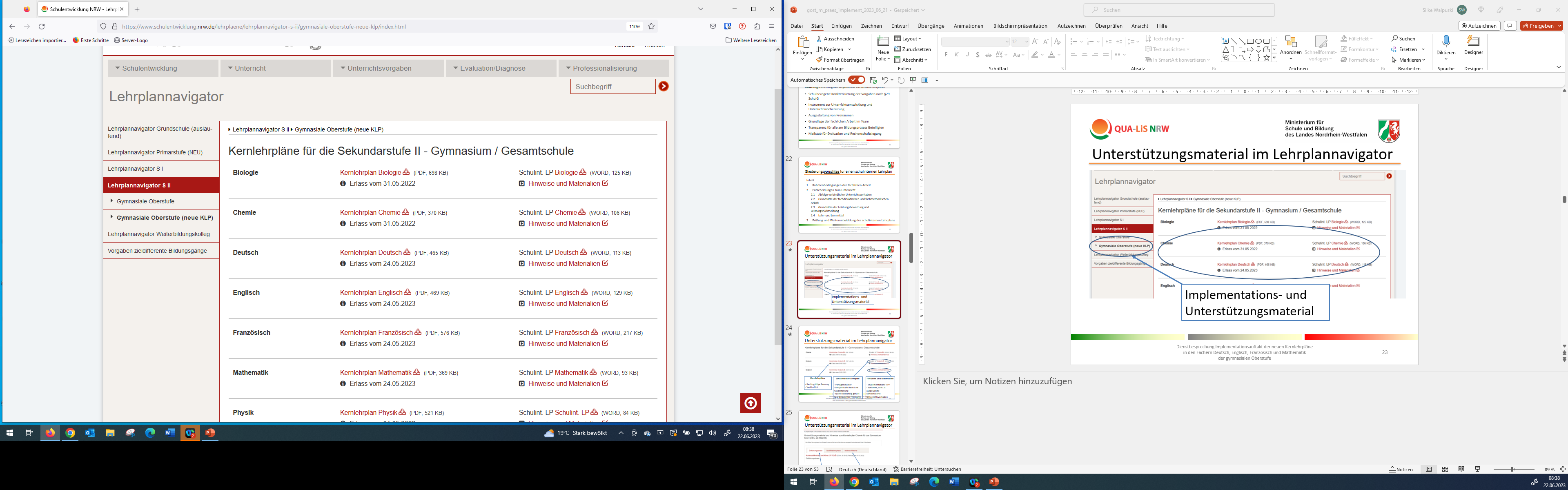 Implementations- und Unterstützungsmaterial
Dienstbesprechung Implementationsauftakt der neuen Kernlehrpläne in den Fächern Deutsch, Englisch, Französisch und Mathematik der gymnasialen Oberstufe
24
Unterstützungsmaterial im Lehrplannavigator
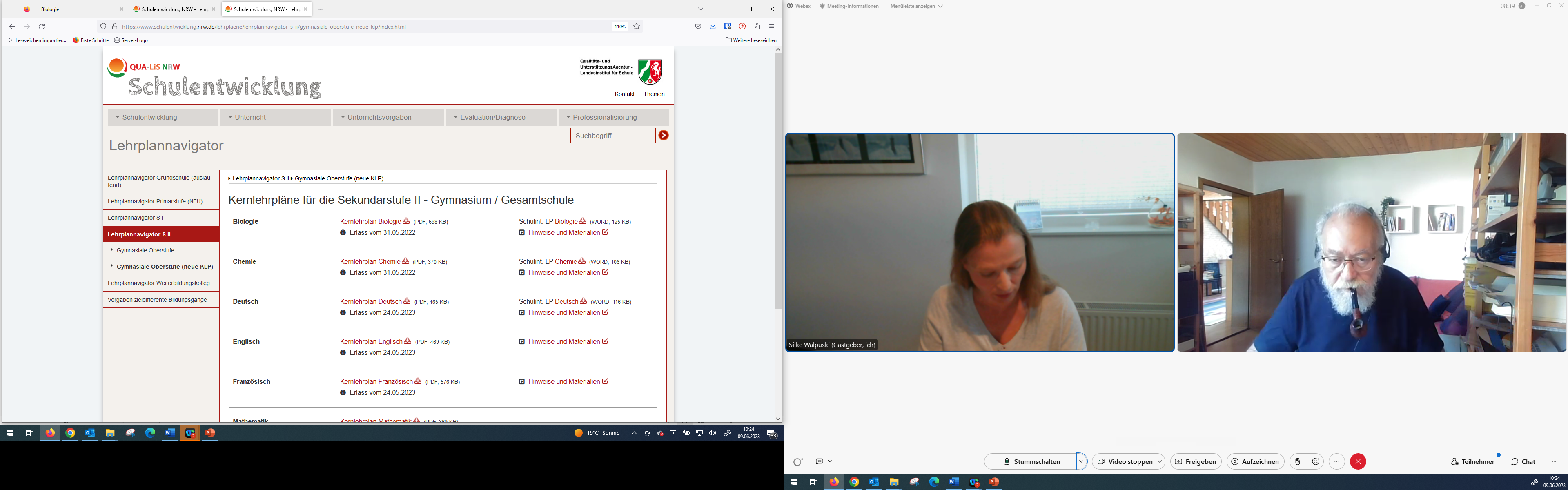 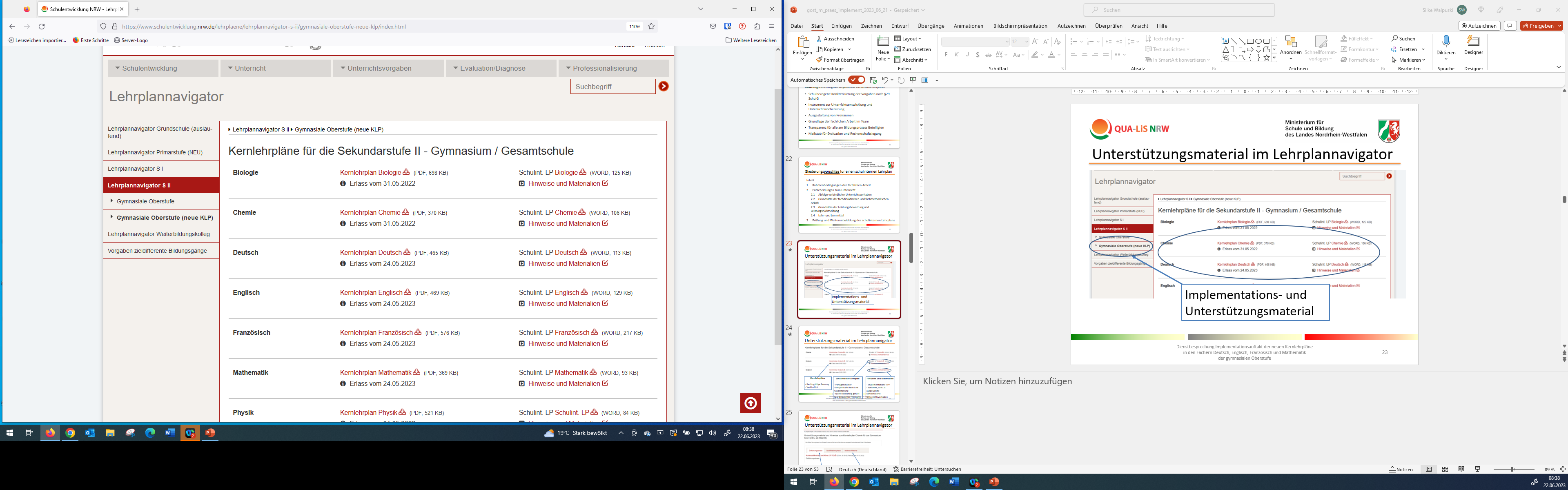 Schulinterner Lehrplan

- Vorlagenmuster
- Beispielhafte fachliche   Ausgestaltung
- Nicht vollständig gefüllt (u.a. belassener Freiraum)
Hinweise und Materialien

- Implementations-PPP
- Weiteres, wie z.B. ausgewählte konkretisierte Unterrichtsvorhaben
Kernlehrpläne

- Rechtsgültige Fassung
- Verbindlich
Gliederung
Kernlehrplannovelle – Hintergründe und Grundlagen 
Implementation der Kernlehrpläne
Fachspezifische Erläuterungen
Dienstbesprechung Implementationsauftakt der neuen Kernlehrpläne in den Fächern Deutsch, Englisch, Französisch und Mathematik der gymnasialen Oberstufe
26
Kernlehrplan FRANZÖSISCH
Dienstbesprechung Implementationsauftakt der neuen Kernlehrpläne in den Fächern Deutsch, Englisch, Französisch und Mathematik der gymnasialen Oberstufe
27
Gliederung
Merkmale der neuen Kernlehrpläne
Übergreifende Aufgaben
Der Kernlehrplan Französisch im Detail
Schulinterne Lehrpläne
Dienstbesprechung Implementationsauftakt der neuen Kernlehrpläne in den Fächern Deutsch, Englisch, Französisch und Mathematik der gymnasialen Oberstufe
28
Gliederung
Merkmale der neuen Kernlehrpläne
Übergreifende Aufgaben
Der Kernlehrplan Französisch im Detail
Schulinterne Lehrpläne
Dienstbesprechung Implementationsauftakt der neuen Kernlehrpläne in den Fächern Deutsch, Englisch, Französisch und Mathematik der gymnasialen Oberstufe
29
Grundsätze
Wiedereinführung von G9
Weiterentwicklung des bisherigen Kernlehrplans
Orientierung an der Struktur des KLP Sek. I
Anpassung an aktuelle Ansprüche (Stärkung der Fachlichkeit; Bildung in der digitalen Welt; Bildung für nachhaltige Entwicklung; Geschlechtersensibilität und Aktionsplan für queeres Leben in NRW)
Dienstbesprechung Implementationsauftakt der neuen Kernlehrpläne in den Fächern Deutsch, Englisch, Französisch und Mathematik der gymnasialen Oberstufe
30
Bewährte Merkmale des KLP Französisch
Schulformbezogene Vorgabe zu erzielender Lernergebnisse 
Abbildung einer Progression der zu erzielenden Lernergebnisse
Beschränkung auf einen fachlichen Kern
     Obligatorik für etwa ¾ der zur Verfügung stehenden   
     Unterrichtszeit
Verzicht auf Vorgaben zur unterrichtlichen Umsetzung
     (Bestandteil der schulinternen Lehrpläne)
Dienstbesprechung Implementationsauftakt der neuen Kernlehrpläne in den Fächern Deutsch, Englisch, Französisch und Mathematik der gymnasialen Oberstufe
31
Neue Akzentsetzungen des KLP Französisch
Ausschärfung der Fachlichkeit
Präzisere Beschreibung fachlicher Inhalte und Prozesse (fachliche Konkretisierungen)
Gestaltungsspielräume
Zeit zum Üben, Wiederholen, Vertiefen
Möglichkeiten zur Auseinandersetzung mit eigenen Fragestellungen
Bezug auf fachübergreifende Zielsetzungen
Bildung in der digitalen Welt
Bildung für nachhaltige Entwicklung
Geschlechtersensibilität und Aktionsplan für queeres Leben in NRW
Dienstbesprechung Implementationsauftakt der neuen Kernlehrpläne in den Fächern Deutsch, Englisch, Französisch und Mathematik der gymnasialen Oberstufe
32
Gliederung
Merkmale der neuen Kernlehrpläne
Übergreifende Aufgaben
Der Kernlehrplan Französisch im Detail
Schulinterne Lehrpläne
Dienstbesprechung Implementationsauftakt der neuen Kernlehrpläne in den Fächern Deutsch, Englisch, Französisch und Mathematik der gymnasialen Oberstufe
33
Querschnittsaufgaben im KLP Französisch
Bildung in der digitalen Welt (Grundlage: MKR NRW, im Sinne der Vorgaben in die GOSt transferiert)
Bildung für nachhaltige Entwicklung(Grundlage: Leitlinie BNE)
Geschlechtersensibilität und Aktionsplan für queeres Leben in NRW

Einbindung in die Kernlehrpläne
Fachspezifische Anbindung und Konkretisierung
Dienstbesprechung Implementationsauftakt der neuen Kernlehrpläne in den Fächern Deutsch, Englisch, Französisch und Mathematik der gymnasialen Oberstufe
34
Fachspezifische Anbindung  – Bildung in der digitalen Welt
Französisch als fortgeführte Fremdsprache (Qualifikationsphase – Leistungskurs)

TEXT- UND MEDIENKOMPETENZ (Indikator)
Gestaltender Umgang mit Texten und Medien:
Die Schülerinnen und Schüler erstellen auf der Basis unterschiedlicher Ausgangstexte 
und Medienprodukte komplexe Sach- und Gebrauchstexte sowie multimodale Formate (MKR 1.2, 4.1).

SPRACHLERNKOMPETENZ (Fachliche Konkretisierungen)
Strategien und Techniken zur kritisch-reflektierten Auseinandersetzung mit digitalen Übersetzungsprogrammen und textgenerierenden KI-Anwendungen (MKR 1.2, 2.3, 5.1)

MKR NRW – Beispiele: 
1. Bedienen und Anwenden (MKR 1.2 Digitale Werkzeuge)
2. Informieren und Recherchieren (MKR 2.3 Informationsbewertung)
4. Produzieren und Präsentieren (MKR 4.1 Medienproduktion und Präsentation)
5. Analysieren und Reflektieren (MKR 5.1 Medienanalyse)
Dienstbesprechung Implementationsauftakt der neuen Kernlehrpläne in den Fächern Deutsch, Englisch, Französisch und Mathematik der gymnasialen Oberstufe
35
Fachspezifische Anbindung  – Leitlinie BNE
Französisch als fortgeführte Fremdsprache (Qualifikationsphase – Grundkurs)

INTERKULTURELLE KOMMUNIKATIVE KOMPETENZ (Fachliche Konkretisierungen)
Vivre dans un pays francophone
     geografische, politische, kulturelle, sozioökonomische und ökologische Aspekte 
	(BNE-13)
Défis et visions de l’avenir
Umwelt (BNE-13)

BNE – Beispiel:
BNE-13: Maßnahmen zum Klimaschutz – Umgehend Maßnahmen zur Bekämpfung des Klimawandels und seiner Auswirkungen ergreifen
Dienstbesprechung Implementationsauftakt der neuen Kernlehrpläne in den Fächern Deutsch, Englisch, Französisch und Mathematik der gymnasialen Oberstufe
36
Fachspezifische Anbindung  – Aktionsplan
Französisch als fortgeführte Fremdsprache (Einführungsphase)

INTERKULTURELLE KOMMUNIKATIVE KOMPETENZ (Deskriptor)
Die Schülerinnen und Schüler handeln in direkten und medial realisierten interkulturellen Kommunikationssituationen sowie im Umgang mit französischsprachigen Texten und Medien weitgehend sicher und diversitätssensibel (Aktionsplan). Sie verstehen kulturell geprägte Sachverhalte, Situationen und Haltungen und berücksichtigen kulturelle Konventionen und Unterschiede in ihrem interkulturellen Handeln.

Aktionsplan „Impulse 2020 – für queeres Leben in NRW“ – Beispiel: 
Umgang mit Vielfalt/Diversität
Dienstbesprechung Implementationsauftakt der neuen Kernlehrpläne in den Fächern Deutsch, Englisch, Französisch und Mathematik der gymnasialen Oberstufe
37
Rahmenbedingungen des Faches Französisch
Landesseitige Umsetzung bzw. Vorbereitung auf bundesweite Vorgaben (KMK)
Einsetzbarkeit von Aufgaben aus dem gemeinsamen Pool der Länder (IQB)

Gestaltung von Aufgabenformaten zur Überprüfung verschiedener Teilkompetenzen:
Schreiben 
Leseverstehen (integriert) 
Sprachmittlung 
Hörverstehen
Dienstbesprechung Implementationsauftakt der neuen Kernlehrpläne in den Fächern Deutsch, Englisch, Französisch und Mathematik der gymnasialen Oberstufe
38
Gliederung
Merkmale der neuen Kernlehrpläne
Übergreifende Aufgaben
Der Kernlehrplan FRANZÖSISCH im Detail
Schulinterne Lehrpläne
Dienstbesprechung Implementationsauftakt der neuen Kernlehrpläne in den Fächern Deutsch, Englisch, Französisch und Mathematik der gymnasialen Oberstufe
39
Gliederung des Kernlehrplans FRANZÖSISCH
Dienstbesprechung Implementationsauftakt der neuen Kernlehrpläne in den Fächern Deutsch, Englisch, Französisch und Mathematik der gymnasialen Oberstufe
40
Die wichtigsten Kontinuitäten
grundlegende Ausrichtung des Faches bleibt unverändert 
bekanntes Kompetenzmodell (Sek I und KLP GOSt alt)
übergreifendes Ziel: interkulturelle Handlungsfähigkeit
Bezug zum Gemeinsamen europäischen Referenzrahmen (GeR): Orientierung an den bekannten Niveaustufen
Dienstbesprechung Implementationsauftakt der neuen Kernlehrpläne in den Fächern Deutsch, Englisch, Französisch und Mathematik der gymnasialen Oberstufe
41
Die wichtigsten Neuerungen
konkrete Nennung der Teilkompetenzen im Bereich Verfügen über sprachliche Mittel
Anpassung des Strukturmerkmals Fachliche Konkretisierung (aus KLP Sek I)
Vereinfachung Aufgabenformate Lernerfolgsüberprüfung und Leistungsbewertung
zum Teil Verwendung neuer Begrifflichkeiten (z.B. multimodale Formate)
Verwendung „außendrehender“ Operatoren
Dienstbesprechung Implementationsauftakt der neuen Kernlehrpläne in den Fächern Deutsch, Englisch, Französisch und Mathematik der gymnasialen Oberstufe
42
Aufgaben und Ziele des Faches
Zentrales Ziel:
Entwicklung einer „interkulturellen Handlungsfähigkeit“

Weg:
vertiefte Einblicke in die Vielfalt der Lebenswirklichkeiten frankophoner Kultur- und Sprachräume
Auseinandersetzung mit authentischen französischsprachigen Texten und Medien der Zielkulturen 
Stärkung der Text- und Medienkompetenz
systematische Entwicklung und Erweiterung interkultureller kommunikativer Kompetenz in konkreten Anwendungssituationen
Fremdsprachenlernen auf der Grundlage weiterer Förderung dynamischer individueller Mehrsprachigkeit  
individuelle Förderung
Dienstbesprechung Implementationsauftakt der neuen Kernlehrpläne in den Fächern Deutsch, Englisch, Französisch und Mathematik der gymnasialen Oberstufe
43
Die Kompetenzbereiche des KLP SII FRANZÖSISCH
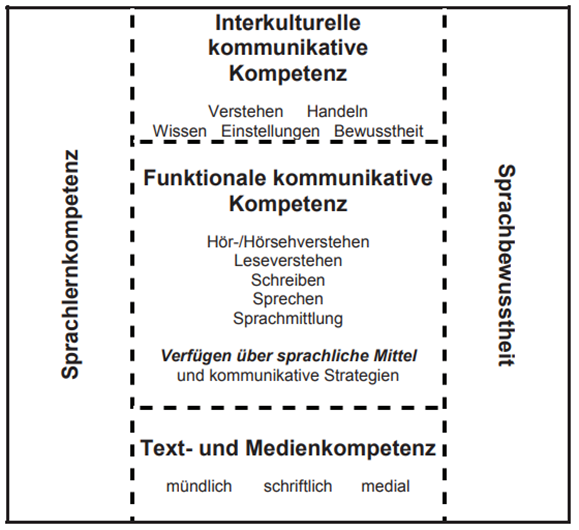 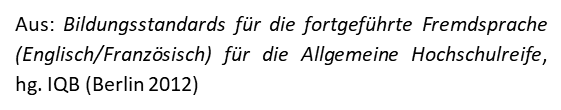 Dienstbesprechung Implementationsauftakt der neuen Kernlehrpläne in den Fächern Deutsch, Englisch, Französisch und Mathematik der gymnasialen Oberstufe
44
Deskriptoren, Indikatoren, Fachliche Konkretisierung
Kompetenzbereich
Deskriptor:
Die Schülerinnen und Schüler
Indikator:				Fachliche Konkretisierungen:
Die Schülerinnen und Schüler		…
 …
Fachliche Konkretisierungen stellen gegenständliche Ausschärfungen sowie repräsentative inhaltliche Bezüge der Kompetenzerwartungen dar und sind obligatorisch.
Dienstbesprechung Implementationsauftakt der neuen Kernlehrpläne in den Fächern Deutsch, Englisch, Französisch und Mathematik der gymnasialen Oberstufe
45
Beispiel mit fachlichen Konkretisierungen
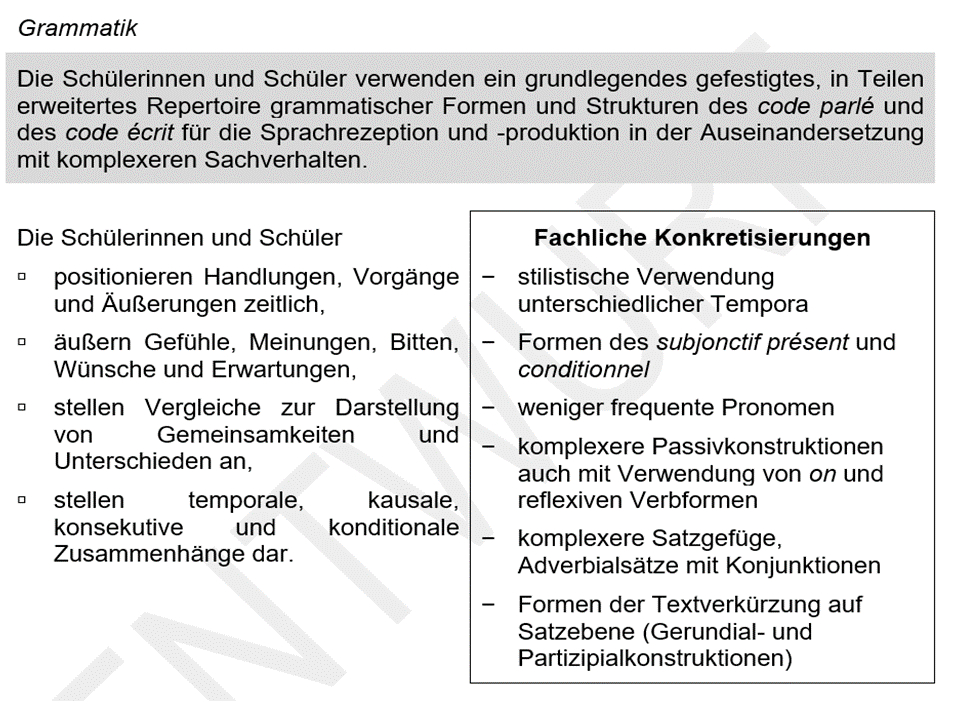 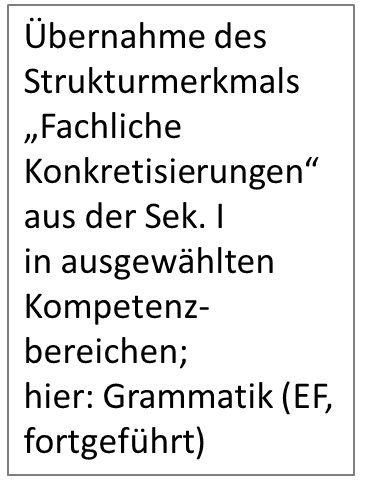 Dienstbesprechung Implementationsauftakt der neuen Kernlehrpläne in den Fächern Deutsch, Englisch, Französisch und Mathematik der gymnasialen Oberstufe
46
Beispiel mit fachlichen Konkretisierungen
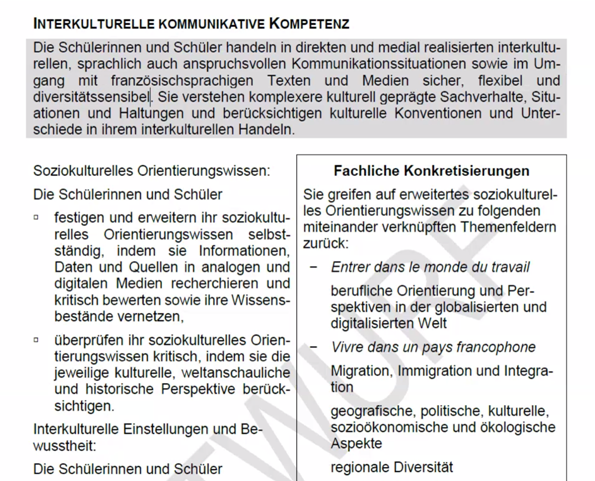 Aufgrund der fachlichen Konkretisierungen im Bereich IKK entfallen die Vorgaben zum Zentralabitur ab 2026
hier: IKK (Q-Phase, GK fortgeführt)
Dienstbesprechung Implementationsauftakt der neuen Kernlehrpläne in den Fächern Deutsch, Englisch, Französisch und Mathematik der gymnasialen Oberstufe
47
Beispiel ohne fachliche Konkretisierungen
Hinweis: Der Erwerb des Wortschatzes erfolgt durch die Arbeit in den Bereichen der Text- und Medienkompetenz sowie der interkulturellen kommunikativen Kompetenz und hier insbesondere in den Themenfeldern des soziokulturellen Orientierungswissens. Die entsprechenden fachlichen Konkretisierungen finden sich demnach in den Ausführungen zur interkulturellen kommunikativen Kompetenz sowie zur Text- und Medienkompetenz.
					   hier: Wortschatz (EF, fortgeführt)
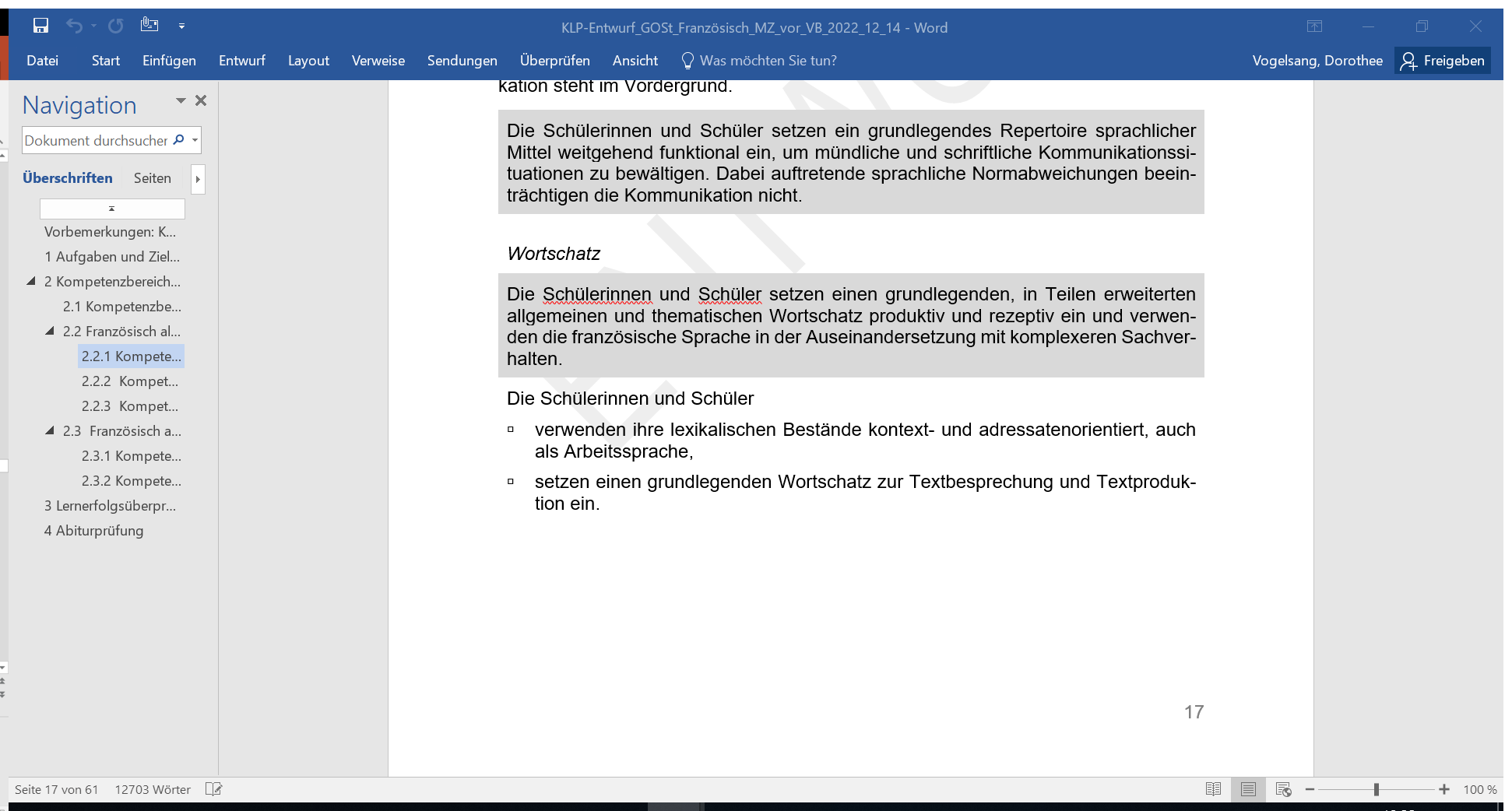 Dienstbesprechung Implementationsauftakt der neuen Kernlehrpläne in den Fächern Deutsch, Englisch, Französisch und Mathematik der gymnasialen Oberstufe
48
Beispiel: Verzahnung der Kompetenzbereiche (Einführungsphase F (f))
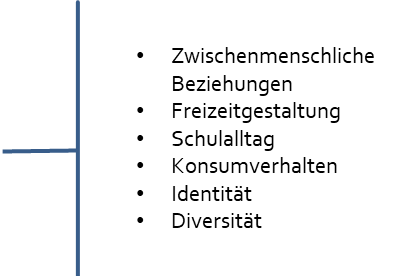 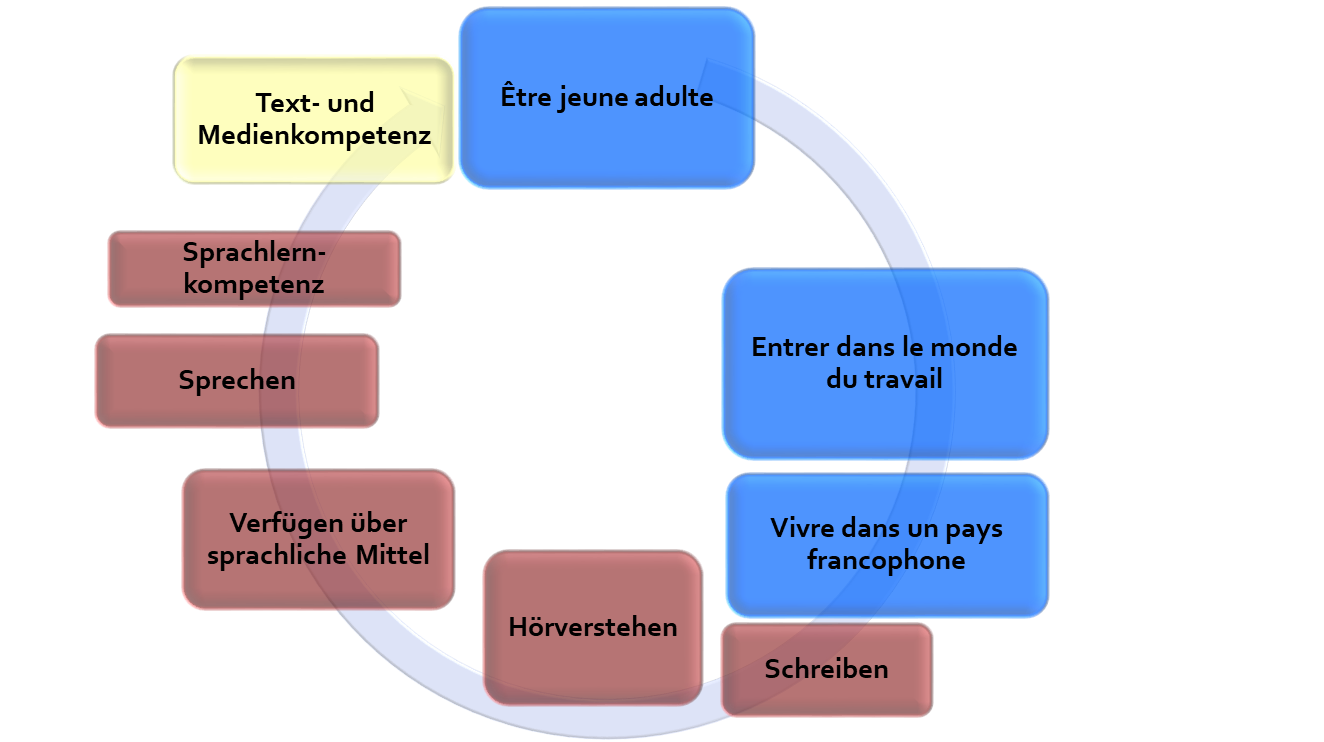 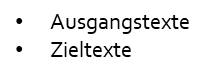 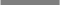 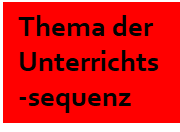 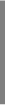 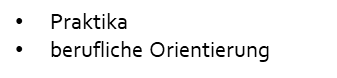 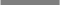 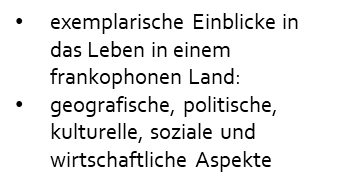 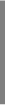 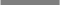 Dienstbesprechung Implementationsauftakt der neuen Kernlehrpläne in den Fächern Deutsch, Englisch, Französisch und Mathematik der gymnasialen Oberstufe
49
Lernerfolgsüberprüfung und Leistungsbewertung
Beurteilungsbereiche
Klausuren/
Kommunikations-prüfung
Sonstige Leistungen im Unterricht/
Sonstige Mitarbeit
Dienstbesprechung Implementationsauftakt der neuen Kernlehrpläne in den Fächern Deutsch, Englisch, Französisch und Mathematik der gymnasialen Oberstufe
50
Lernerfolgsüberprüfung und Leistungsbewertung
Angemessene Berücksichtigung aller in Kapitel 2 ausgewiesenen Kompetenzen  
Überprüfung der Erreichung der Kompetenzerwartungen
Widerspiegelung der Vielfalt der im Unterricht erworbenen Kompetenzen und Arbeitsweisen in den Aufgabenstellungen
Transparenz durch kriteriengeleitete Bewertung
Überprüfung der rezeptiven und produktiven Kompetenzen im Kontext der IKK (soziokulturelles Orientierungswissen)
Dienstbesprechung Implementationsauftakt der neuen Kernlehrpläne in den Fächern Deutsch, Englisch, Französisch und Mathematik der gymnasialen Oberstufe
51
Schriftliche Arbeiten/Klausuren: Kombinationsmöglichkeiten
Einsatz in Klausuren: Überprüfungsformen, die auch im Abitur zur Anwendung kommen (vgl. Kapitel 3 und 4) 
Kombinationsmöglichkeiten:
Schreiben / Leseverstehen (integriert) in Kombination mit ein oder zwei weiteren Teilkompetenzen
Schreiben / Leseverstehen (integriert) ohne weitere Teilkompetenz: einmal in der Einführungsphase möglich
Neu einsetzende Fremdsprache: In der Einführungsphase nur verpflichtende Überprüfung der Teilkompetenz Schreiben; Ergänzung durch weitere Überprüfungsformen möglich (z.B. VSM)
Dienstbesprechung Implementationsauftakt der neuen Kernlehrpläne in den Fächern Deutsch, Englisch, Französisch und Mathematik der gymnasialen Oberstufe
52
Schriftliche Arbeiten/Klausuren: Kompetenzbereiche
Alle im Abitur vorgesehenen Teilkompetenzen müssen in der Qualifikationsphase mindestens einmal überprüft werden. 
Die Klausur unter Abiturbedingungen entspricht in Bezug auf die Auswahlmöglichkeiten, die zu überprüfenden Kompetenzbereiche und die Aufgabenformate den für die jeweilige Abiturprüfung geltenden Abiturvorgaben.
Dienstbesprechung Implementationsauftakt der neuen Kernlehrpläne in den Fächern Deutsch, Englisch, Französisch und Mathematik der gymnasialen Oberstufe
53
Mündliche Kommunikationsprüfung
In einem der ersten drei Halbjahre der Qualifikationsphase wird nach Festlegung durch die Schule in den modernen Fremdsprachen eine mündliche Leistungsüberprüfung (mündliche Kommunikationsprüfung) durchgeführt.
Auch in der Einführungsphase kann eine mündliche Leistungsüberprüfung (mündliche Kommunikationsprüfung) durchgeführt werden.
Dienstbesprechung Implementationsauftakt der neuen Kernlehrpläne in den Fächern Deutsch, Englisch, Französisch und Mathematik der gymnasialen Oberstufe
54
Abiturprüfung
In schriftlichen und mündlichen Abiturprüfungen müssen die drei Anforderungsbereiche berücksichtigt werden:
AFB I: Wiedergabe von Sachverhalten (compréhension)
AFB II: Reorganisation von Sachverhalten (analyse)
AFB III: Verarbeitung und Bewertung komplexer Sachverhalte (commentaire, produktiv-gestaltende Teilaufgabe)
Dienstbesprechung Implementationsauftakt der neuen Kernlehrpläne in den Fächern Deutsch, Englisch, Französisch und Mathematik der gymnasialen Oberstufe
55
Schriftliche Abiturprüfung
Landesweit zentrale Aufgabenstellung für die schriftliche Abiturprüfung
Abituraufgaben auf der Grundlage der öffentlich zugänglichen Konstruktionsvorgaben und 
der fachspezifischen Operatorenübersicht
Weitergehende Regelungen in der APO-GOSt und den jeweils gültigen Abiturvorgaben
Dienstbesprechung Implementationsauftakt der neuen Kernlehrpläne in den Fächern Deutsch, Englisch, Französisch und Mathematik der gymnasialen Oberstufe
56
Mündliche Abiturprüfung
Dezentrale Erstellung der Aufgaben durch die Fachprüferin/den Fachprüfer
Schwerpunktmäßige Überprüfung der Teilkompetenz Sprechen: 
 1. Prüfungsteil: zusammenhängendes Sprechen
 2. Prüfungsteil: an Gesprächen teilnehmen
Bewertung beider Prüfungsteile (hinsichtlich Inhalt und Sprache dieselben Kriterien wie bei der schriftlichen Abiturprüfung) unter besonderer Berücksichtigung folgender Kriterien: 
 interaktive mündliche Kommunikationsfähigkeit
 Strategien der Verständnissicherung
 Aussprache und Intonation
Dienstbesprechung Implementationsauftakt der neuen Kernlehrpläne in den Fächern Deutsch, Englisch, Französisch und Mathematik der gymnasialen Oberstufe
57
Gliederung
Merkmale der neuen Kernlehrpläne
Übergreifende Aufgaben
Der Kernlehrplan Französisch im Detail
Schulinterne Lehrpläne
Dienstbesprechung Implementationsauftakt der neuen Kernlehrpläne in den Fächern Deutsch, Englisch, Französisch und Mathematik der gymnasialen Oberstufe
58
Curricula: Entwicklung von Wissen und Können
Kompetenz-erwartungen
Was?
Wieweit?
Wofür?
Kompetenz-entwicklung
Wie?
Wann?
Womit?
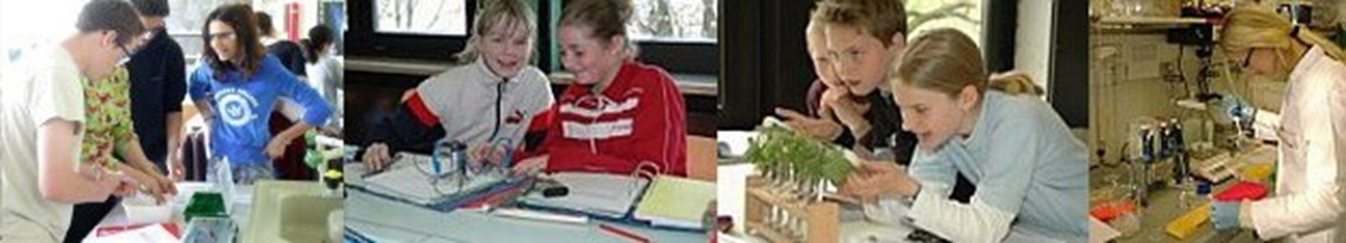 Schulinterne
Lehrpläne
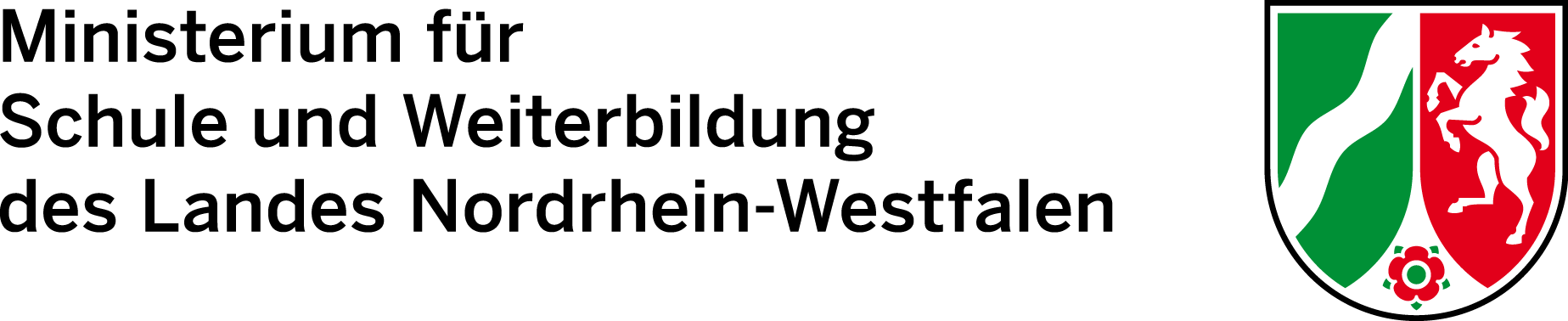 Kern-lehrpläne
Dienstbesprechung Implementationsauftakt der neuen Kernlehrpläne in den Fächern Deutsch, Englisch, Französisch und Mathematik der gymnasialen Oberstufe
59
Gliederung für einen SiLP Französisch
Inhalt
1	Rahmenbedingungen der fachlichen Arbeit
2	Entscheidungen zum Unterricht
2.1 	Abfolge verbindlicher Unterrichtsvorhaben	
2.2	Grundsätze der fachdidaktischen und fachmethodischen Arbeit
2.3	Grundsätze der Leistungsbewertung und Leistungsrückmeldung
2.4	Lehr- und Lernmittel
3	Prüfung und Weiterentwicklung des schulinternen Lehrplans
Dienstbesprechung Implementationsauftakt der neuen Kernlehrpläne in den Fächern Deutsch, Englisch, Französisch und Mathematik der gymnasialen Oberstufe
60
Beispiel für ein UV EF (fortgeführt): Übersicht
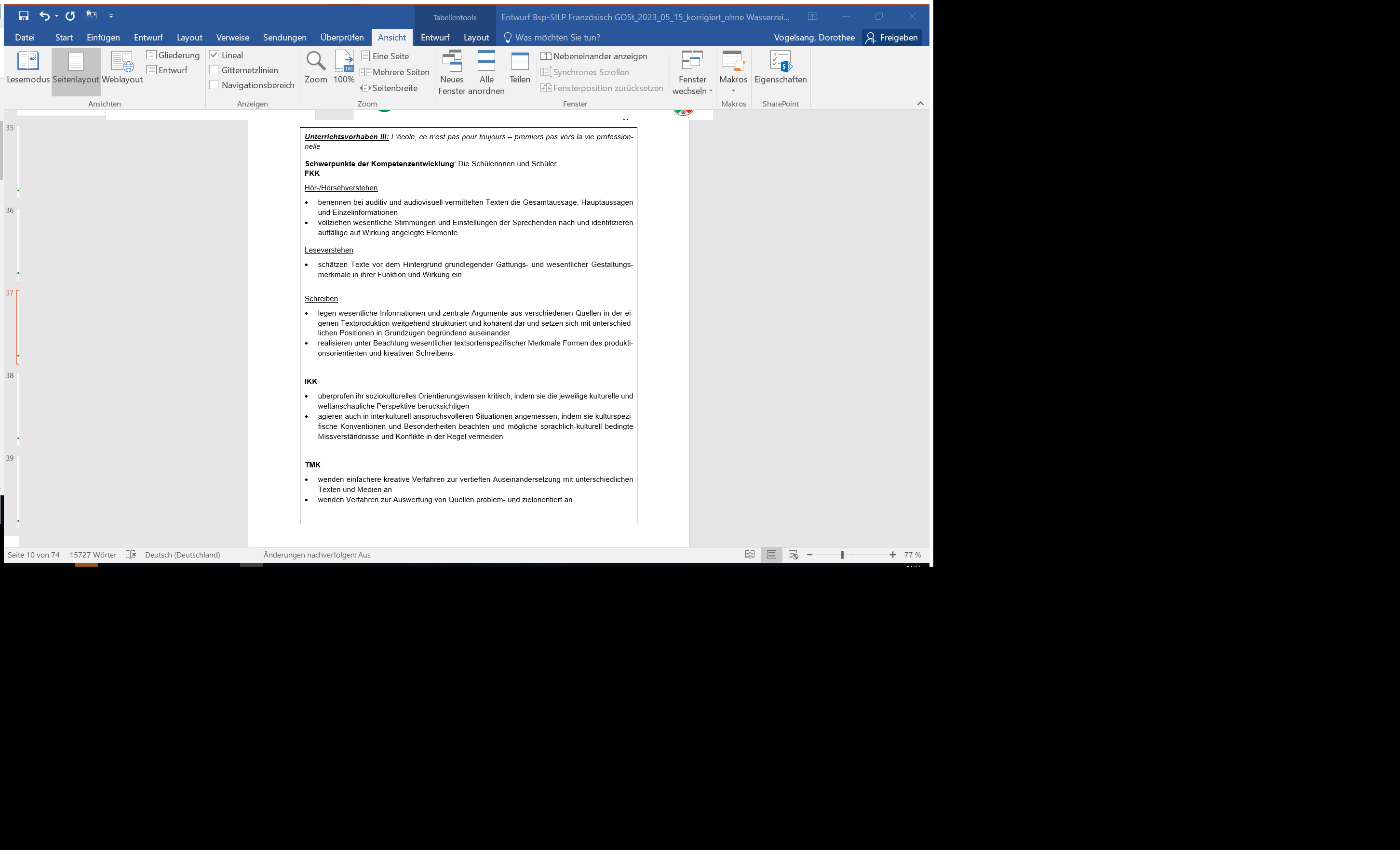 Dienstbesprechung Implementationsauftakt der neuen Kernlehrpläne in den Fächern Deutsch, Englisch, Französisch und Mathematik der gymnasialen Oberstufe
61
Beispiel für ein UV EF (fortgeführt): Übersicht
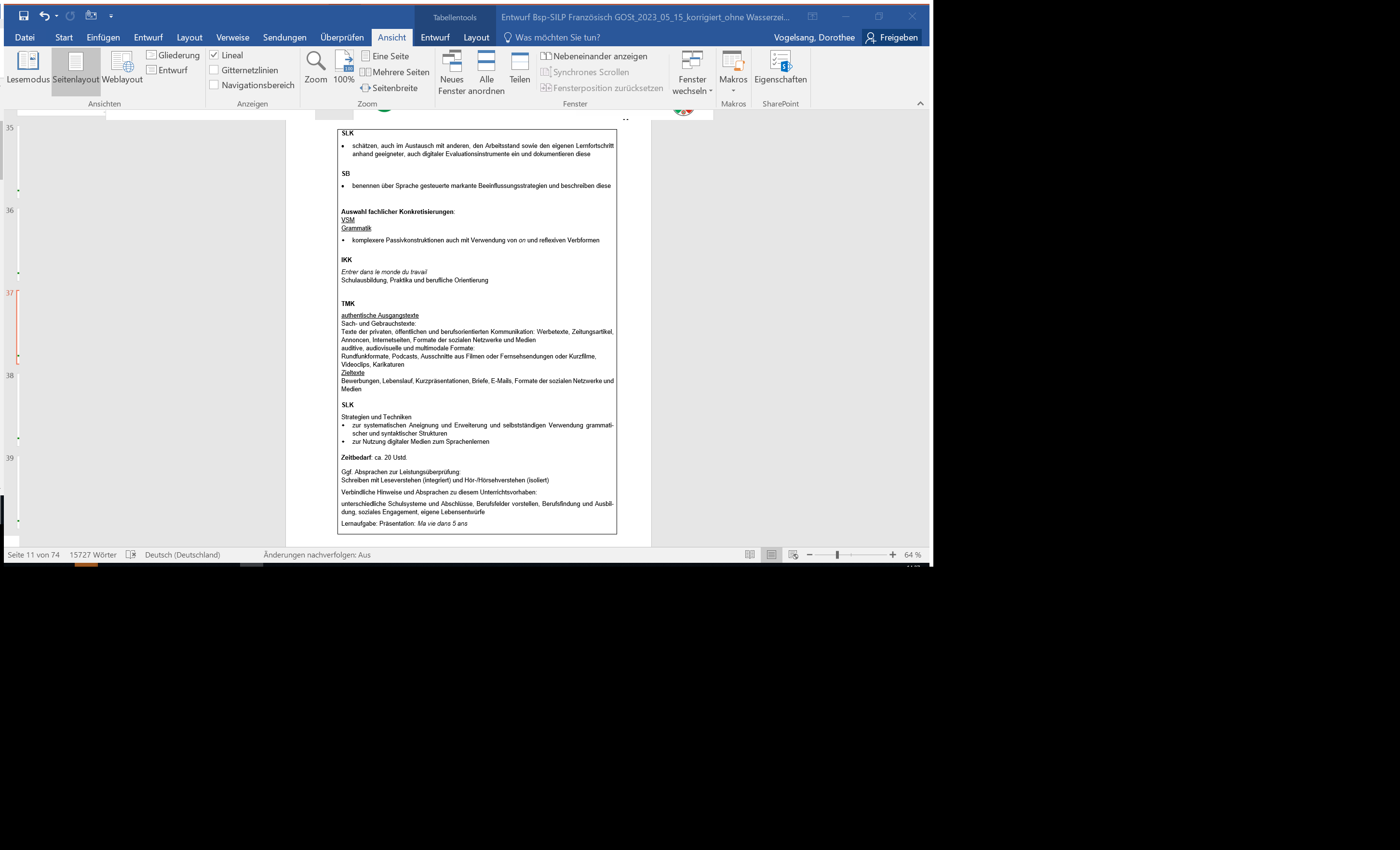 Dienstbesprechung Implementationsauftakt der neuen Kernlehrpläne in den Fächern Deutsch, Englisch, Französisch und Mathematik der gymnasialen Oberstufe
62
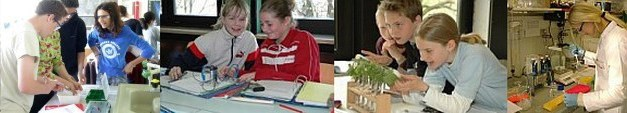 Herzlichen Dank für Ihre Aufmerksamkeit!
Dienstbesprechung Implementationsauftakt der neuen Kernlehrpläne in den Fächern Deutsch, Englisch, Französisch und Mathematik der gymnasialen Oberstufe
63